محاضرة علم النفس التربوي
أ . م . روناك عبود جابر 

المحاضرة الأولى

المرحلة الثانية
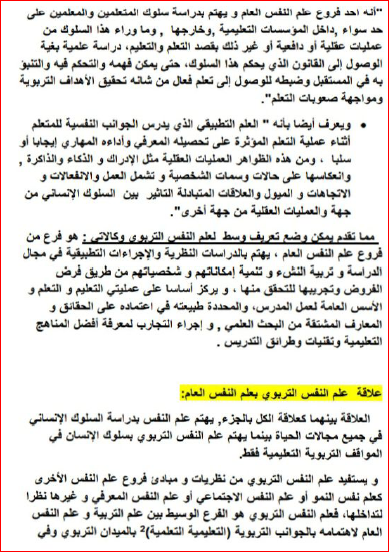 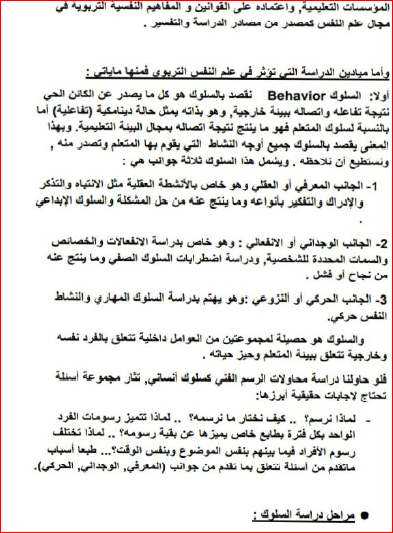 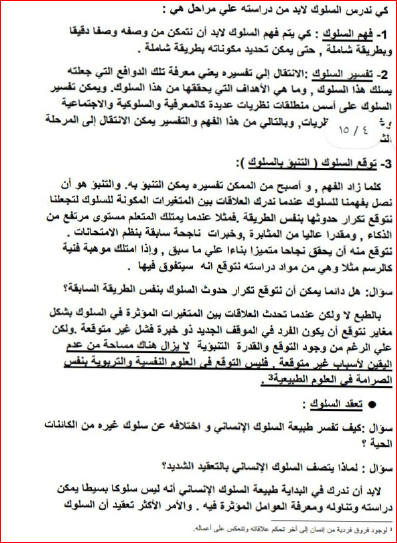 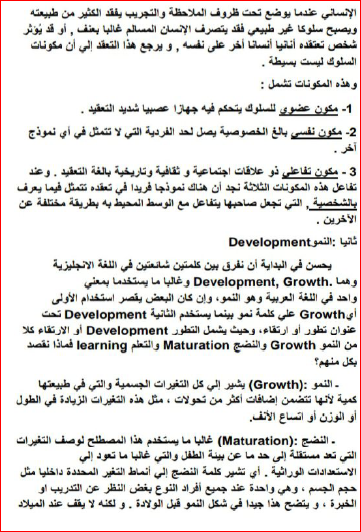 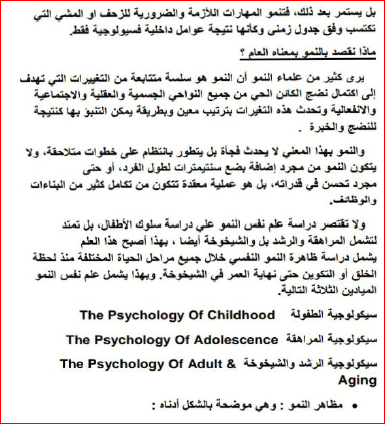